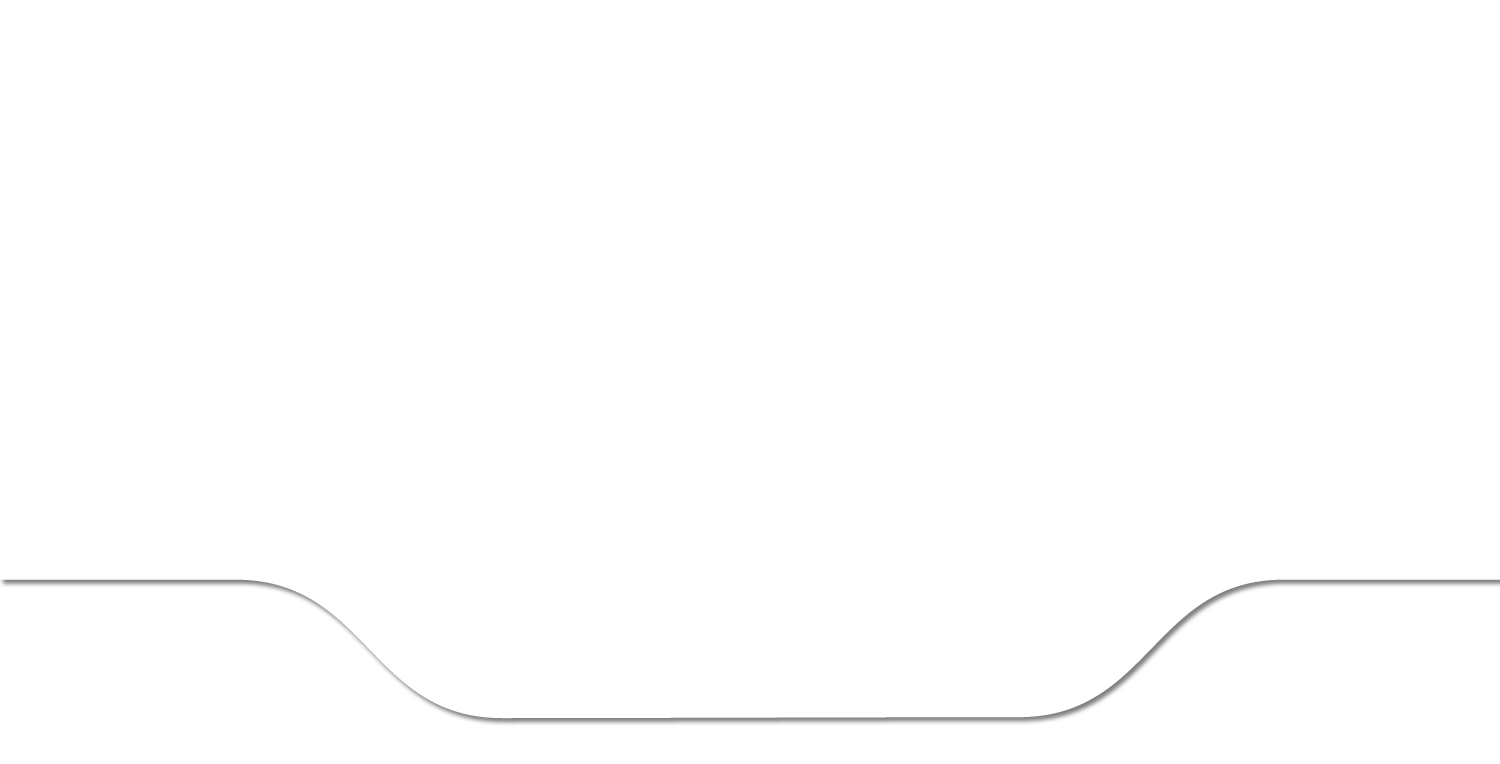 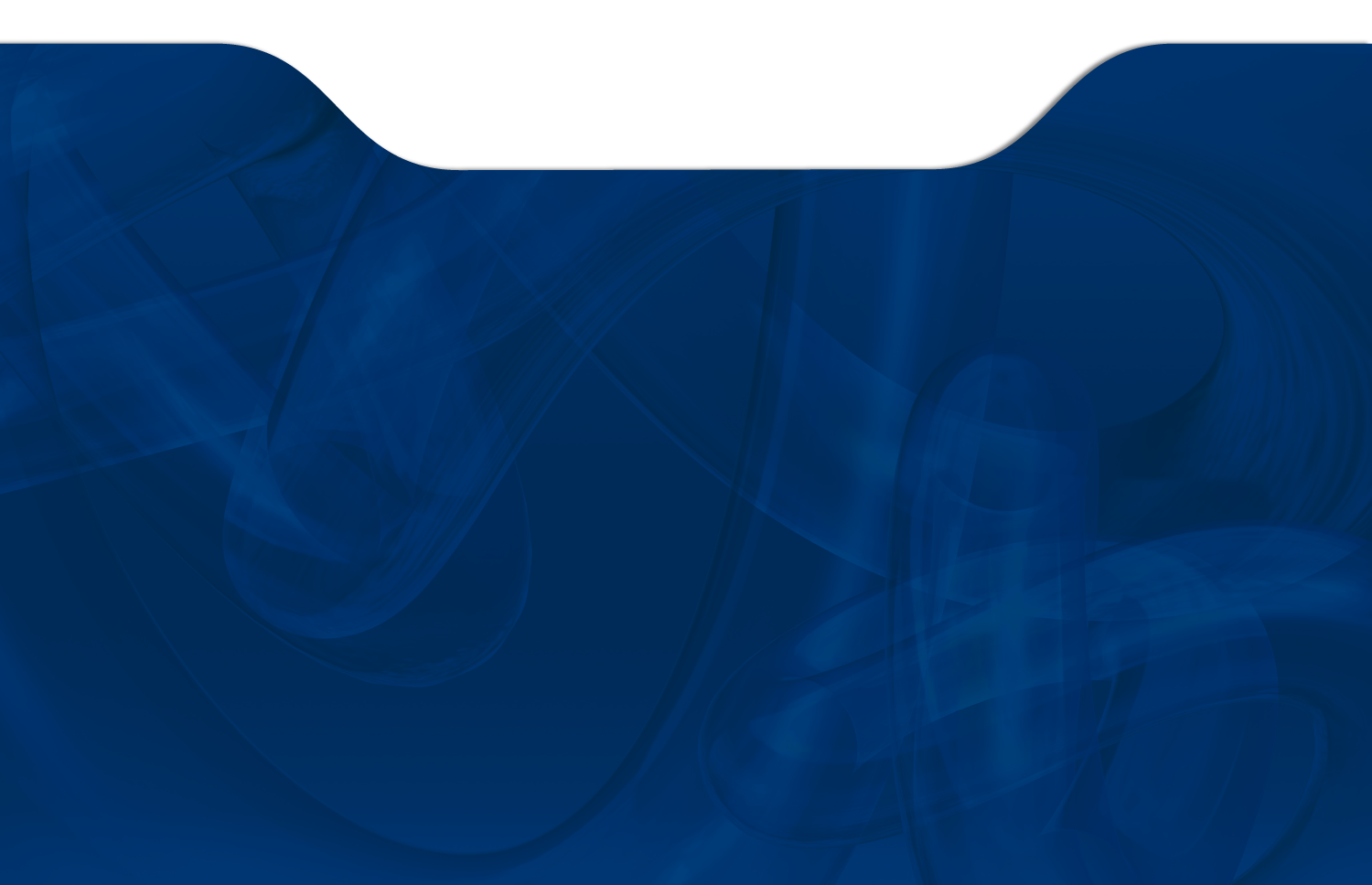 marketamerica
®
‘My List’ Functionality
Preferred Customer
Click ‘HOME SHOPPING LIST’ on the right
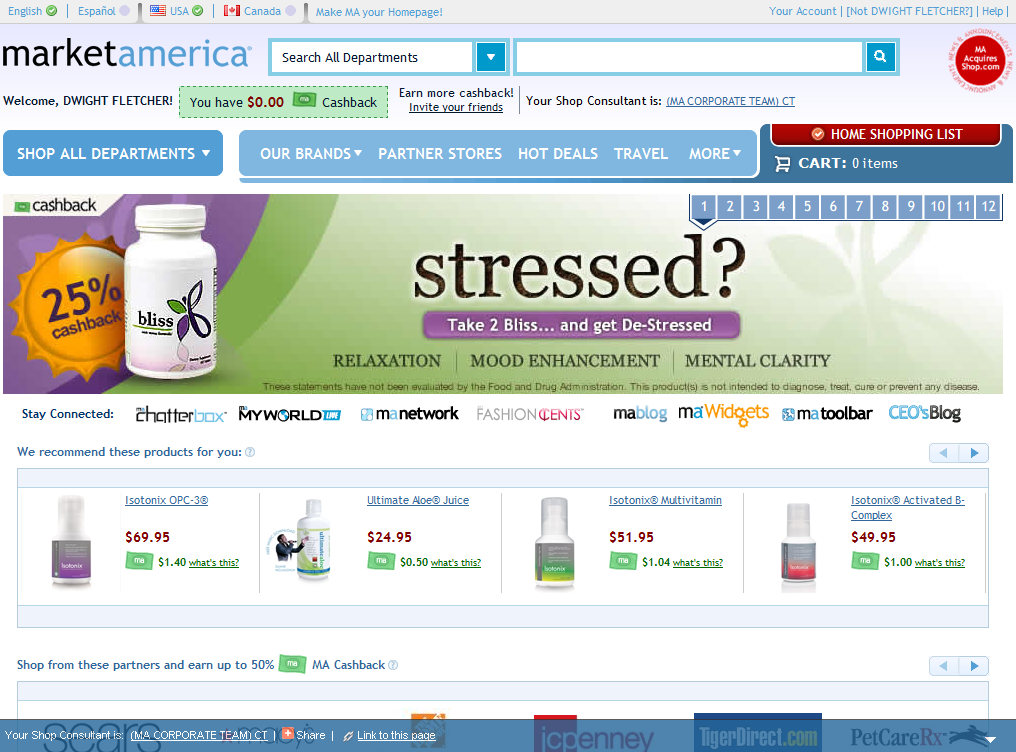 Preferred Customer
Select categories in which you already shop
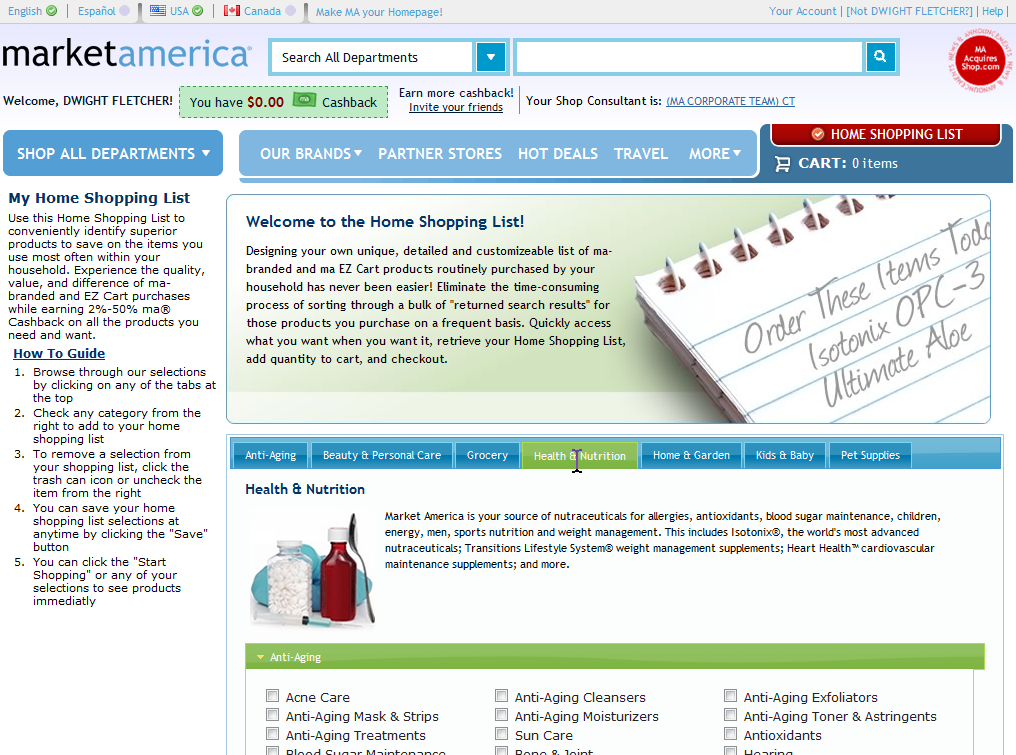 Preferred Customer
Select items you already buy
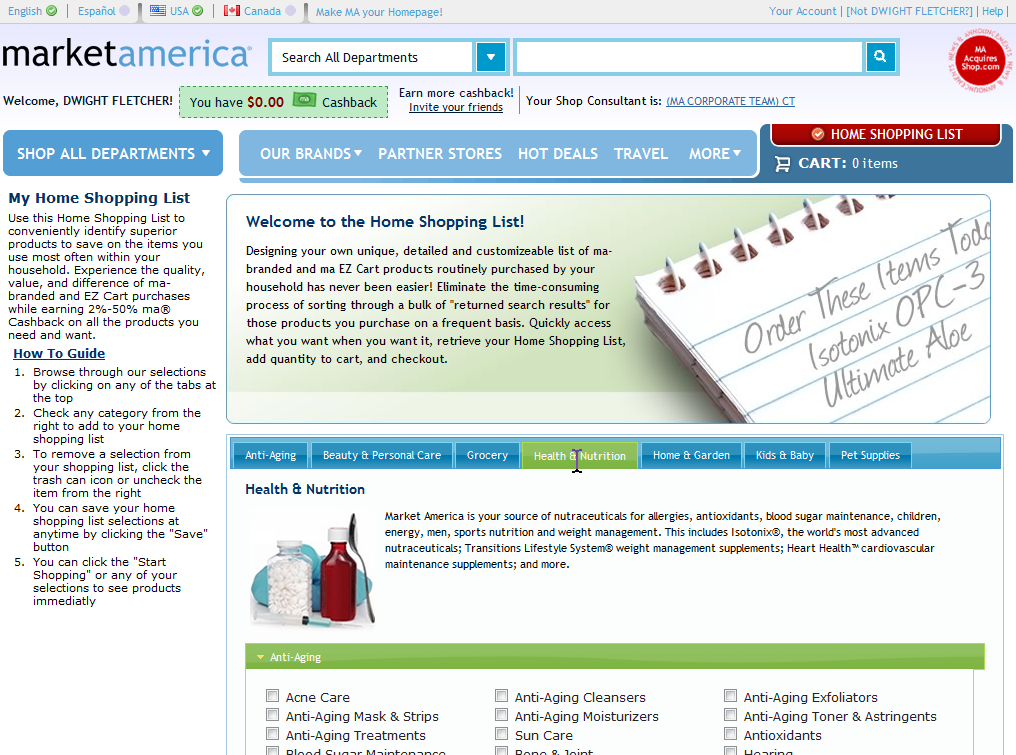 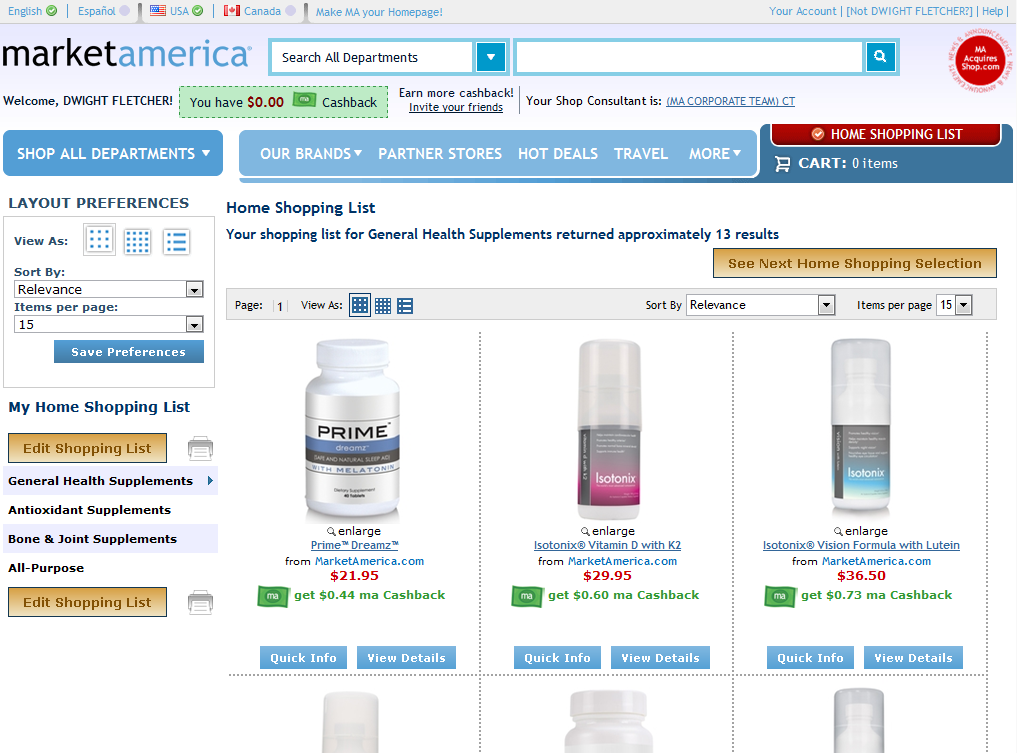 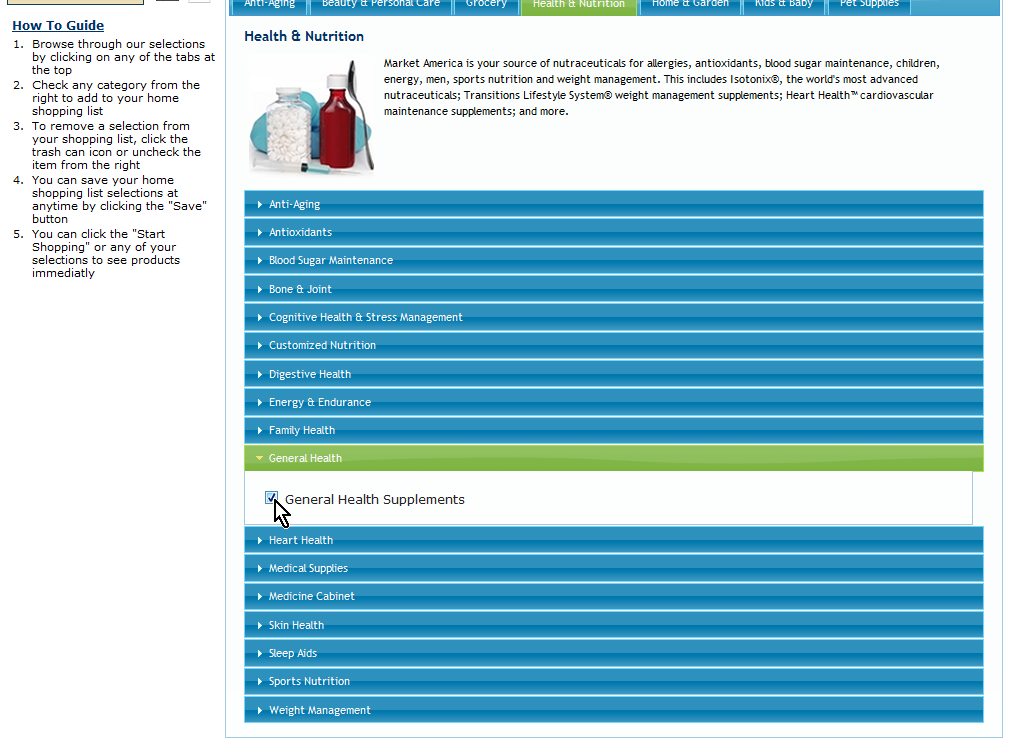 Preferred Customer
Select ‘Start Shopping’ when you are ready
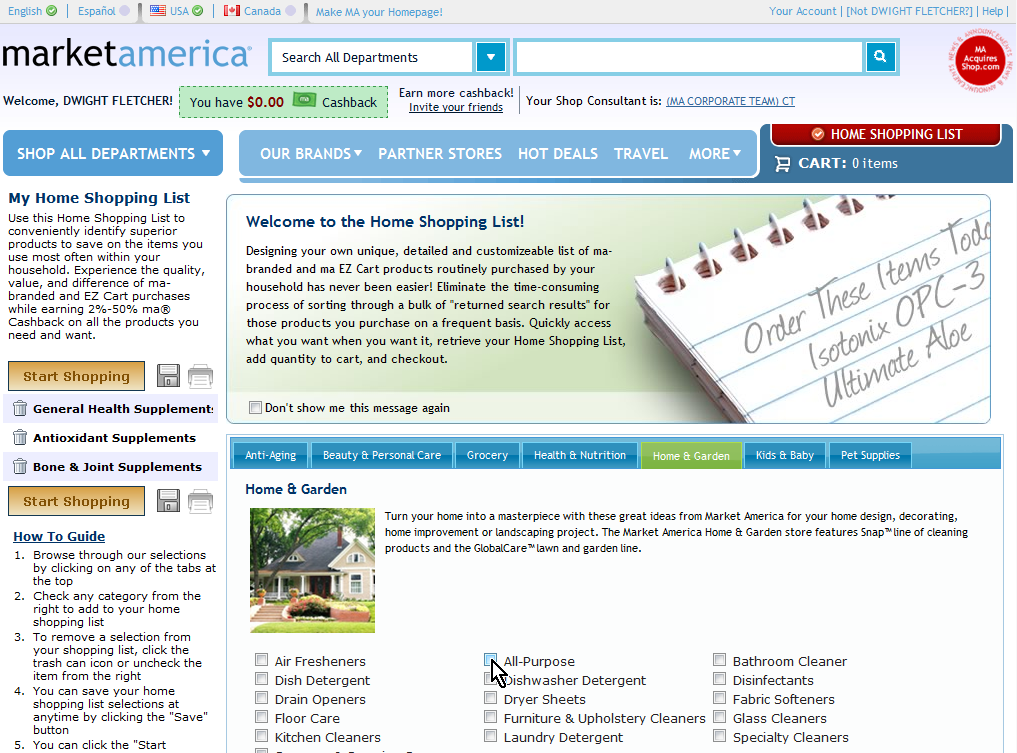 Preferred Customer
‘Quick Info’ brings up details about the product
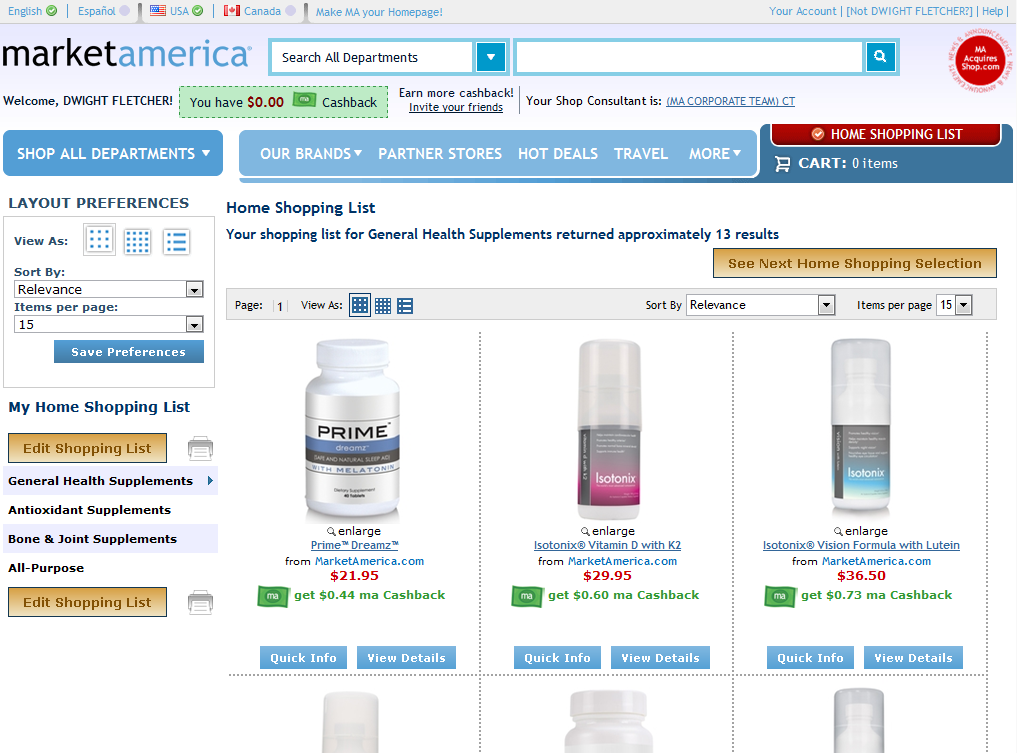 Preferred Customer
‘Add to My List’ to make future shopping easy
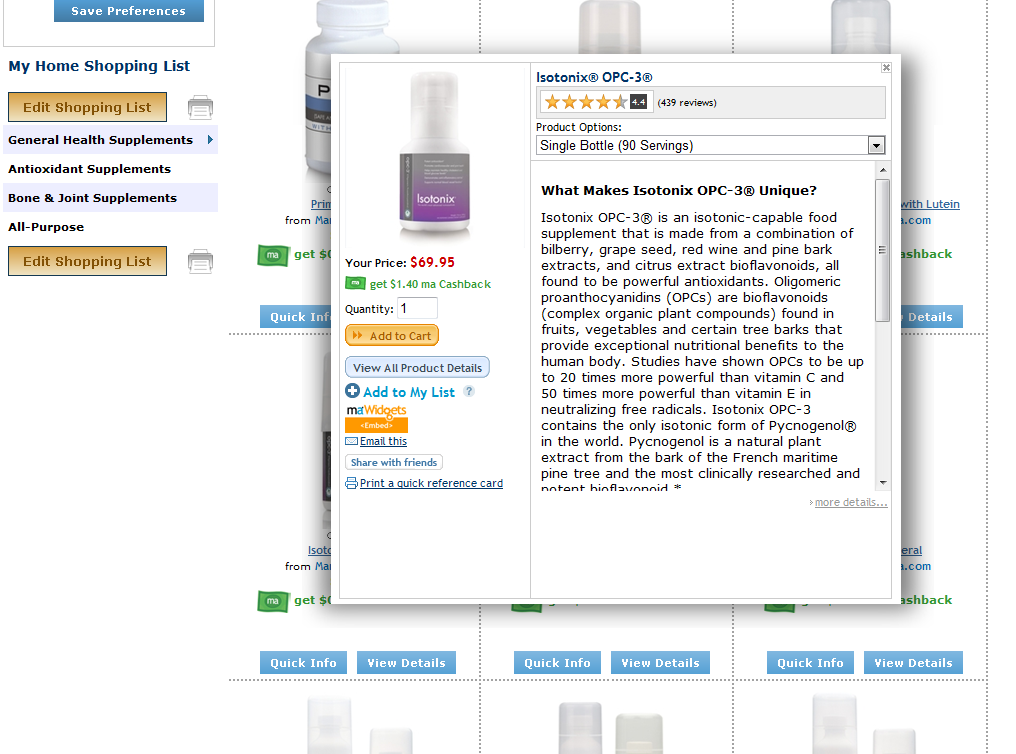 Preferred Customer
Access ‘My List’ at the bottom of any page
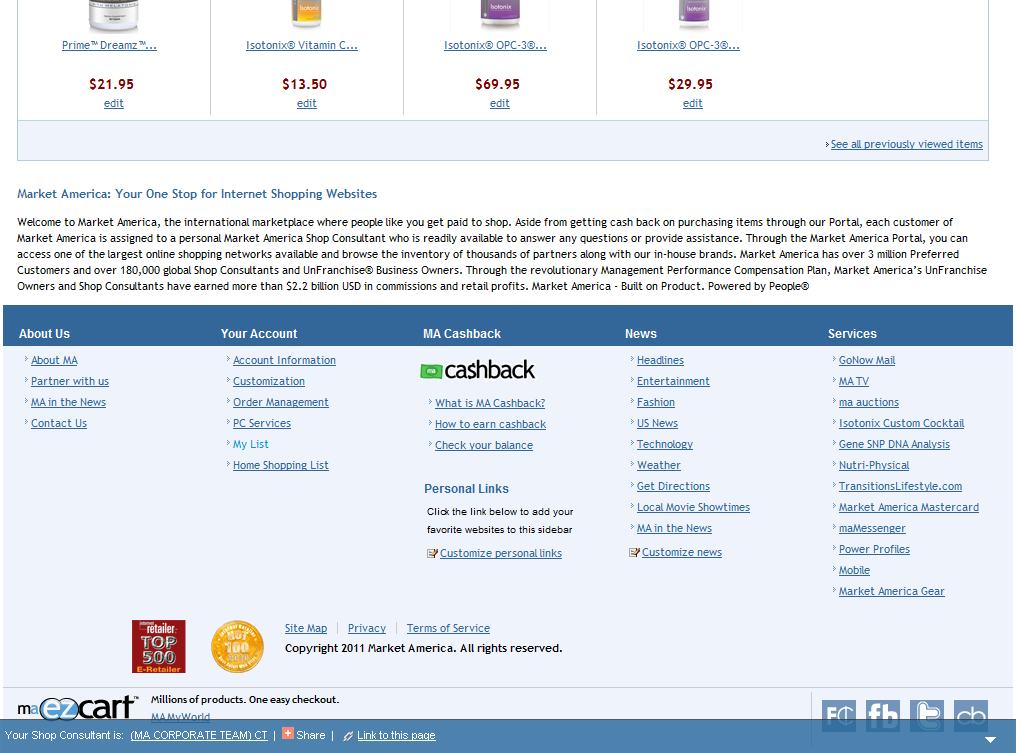 Preferred Customer
Select quantities and ‘Add to Cart’
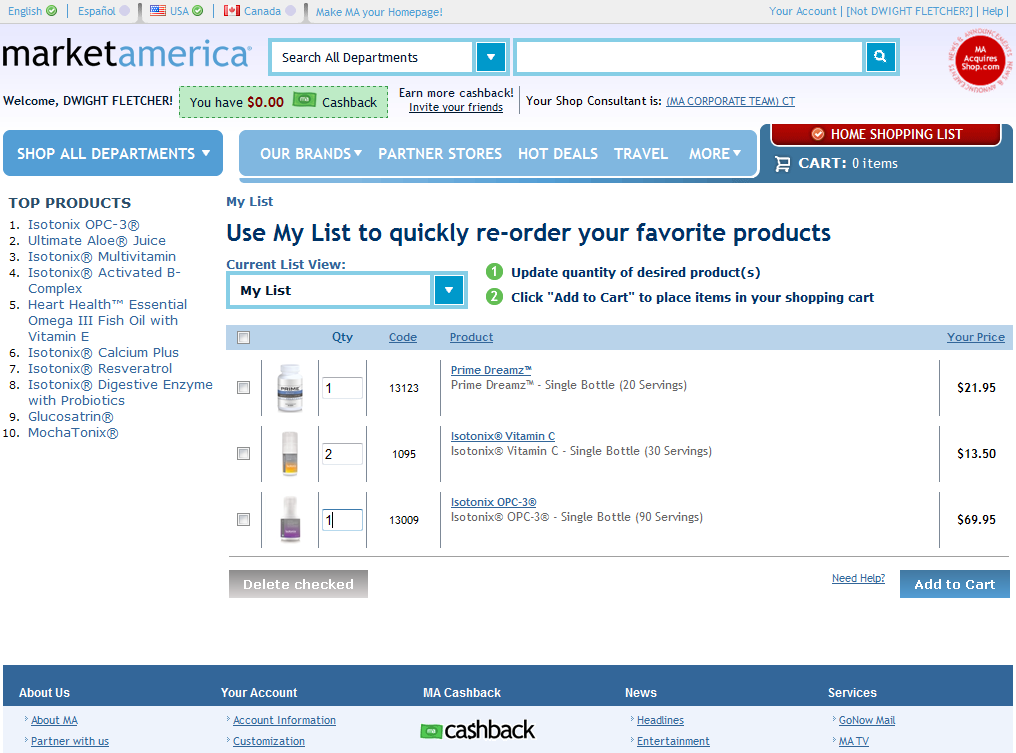 Preferred Customer
Click ‘Checkout’
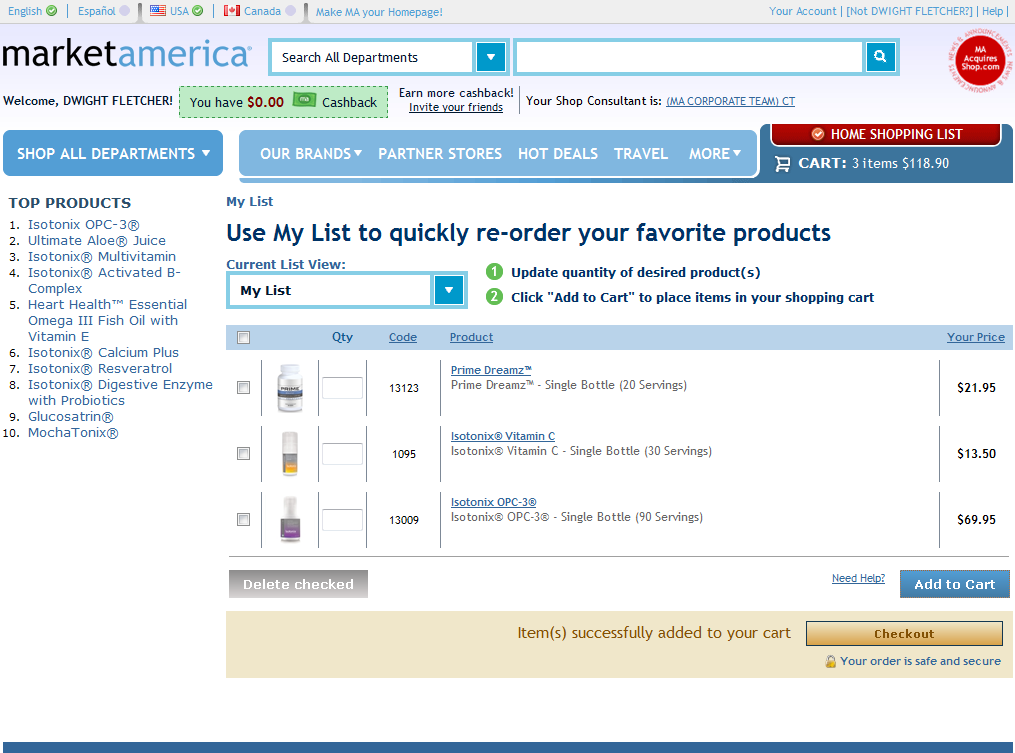 Preferred Customer
Complete the checkout process
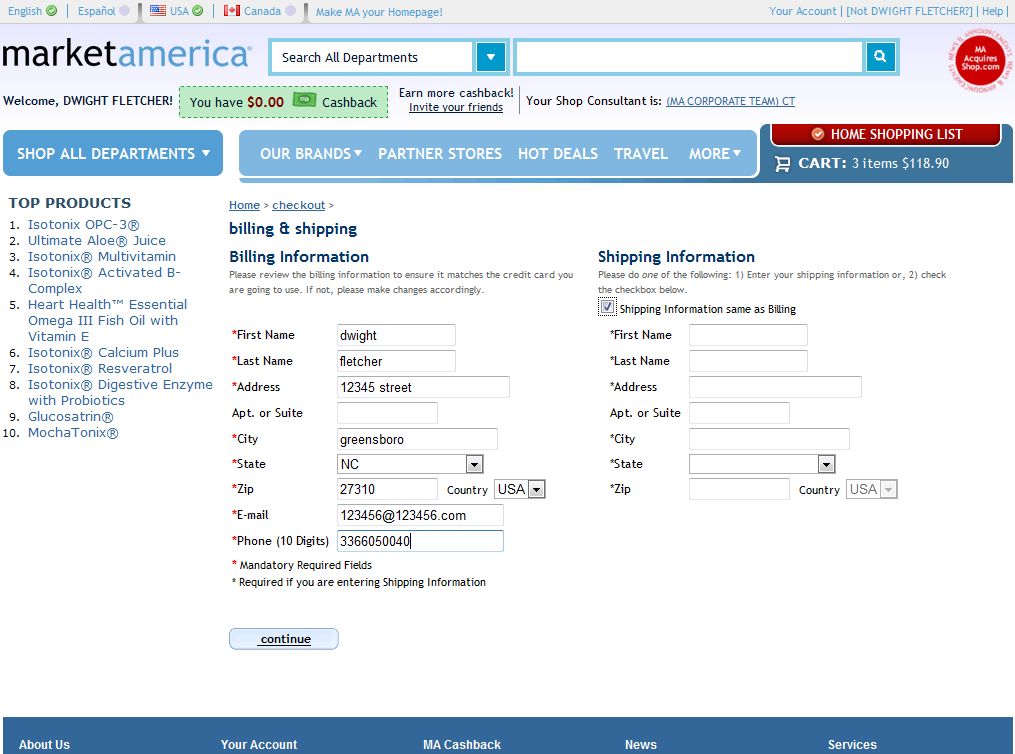 Distributor
Logged in as a PPC, select ‘New UnFranchise Ordering’
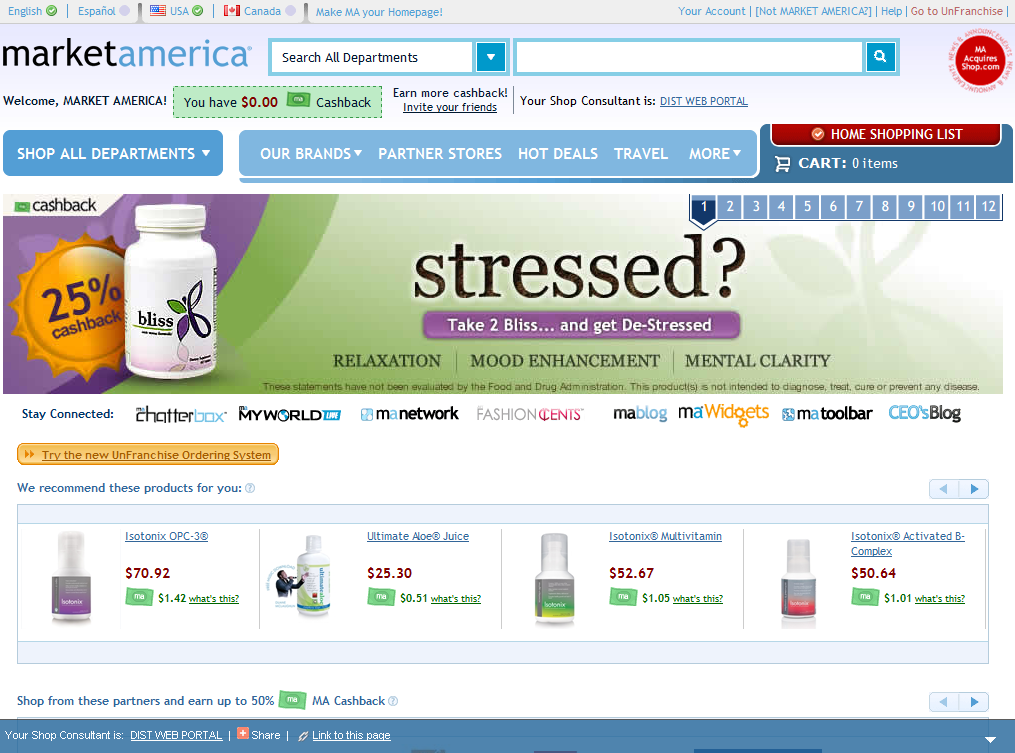 Distributor
Log in with Rep ID and Password
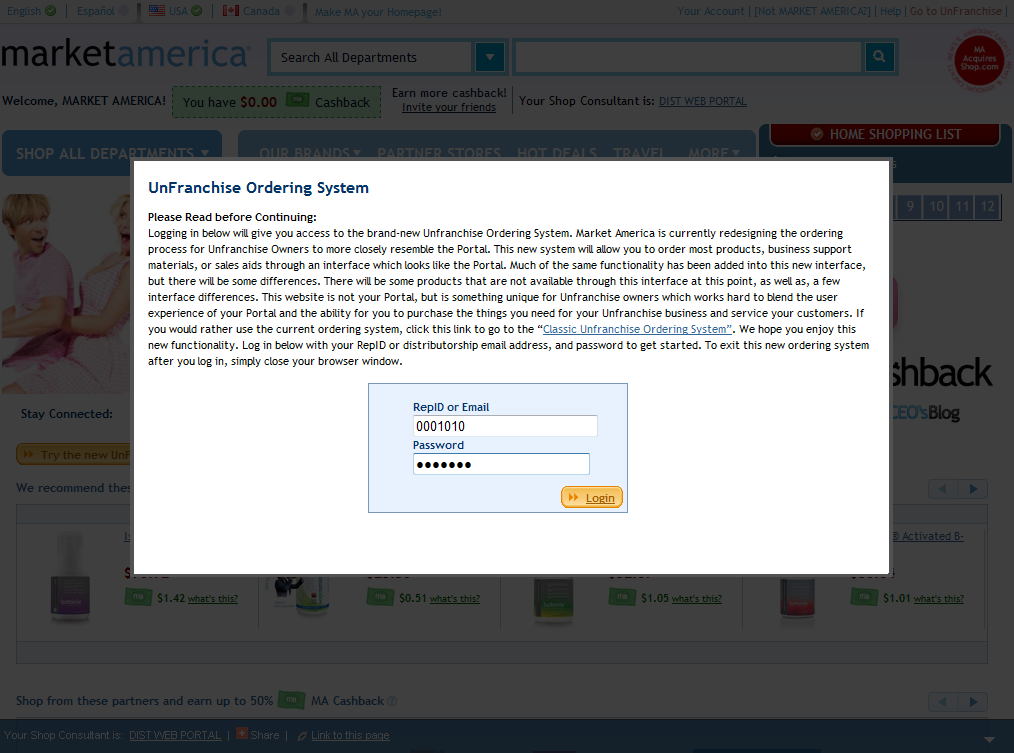 Distributor
Click ‘Home Shopping List’
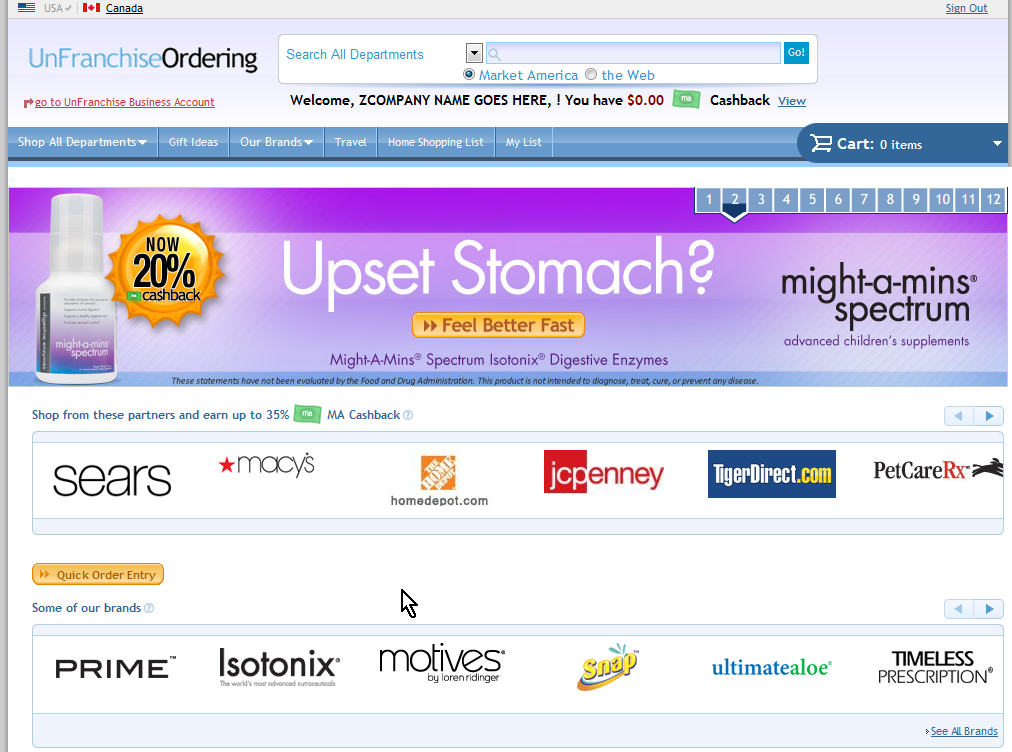 Distributor
Select categories in which you already shop
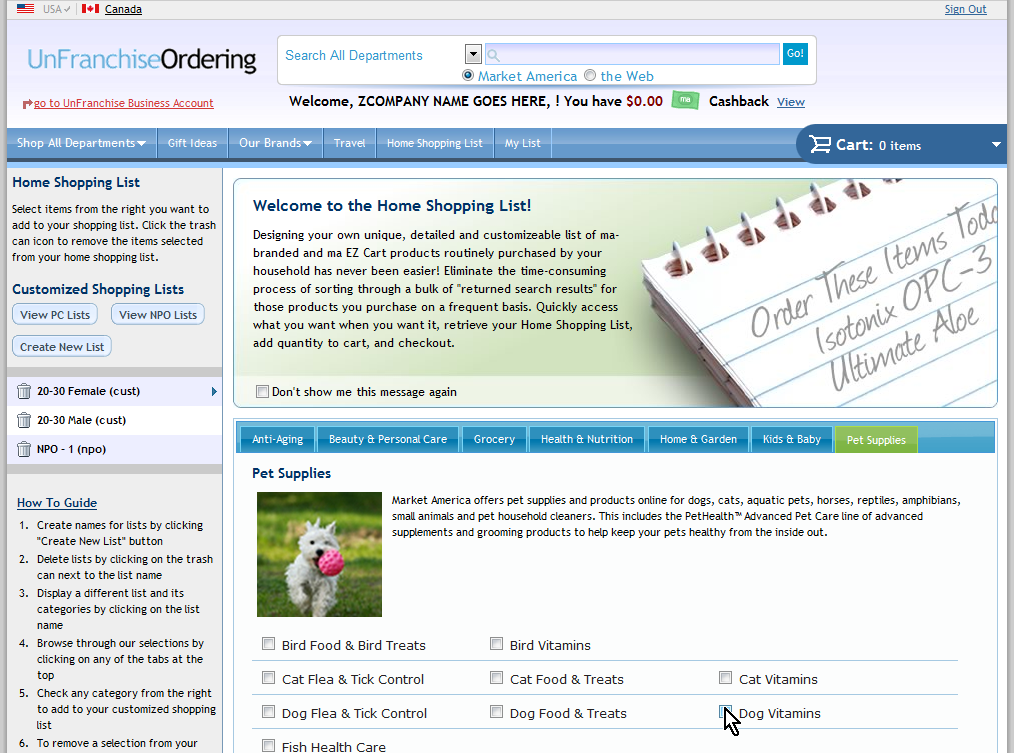 Distributor
Click ‘Start Shopping’
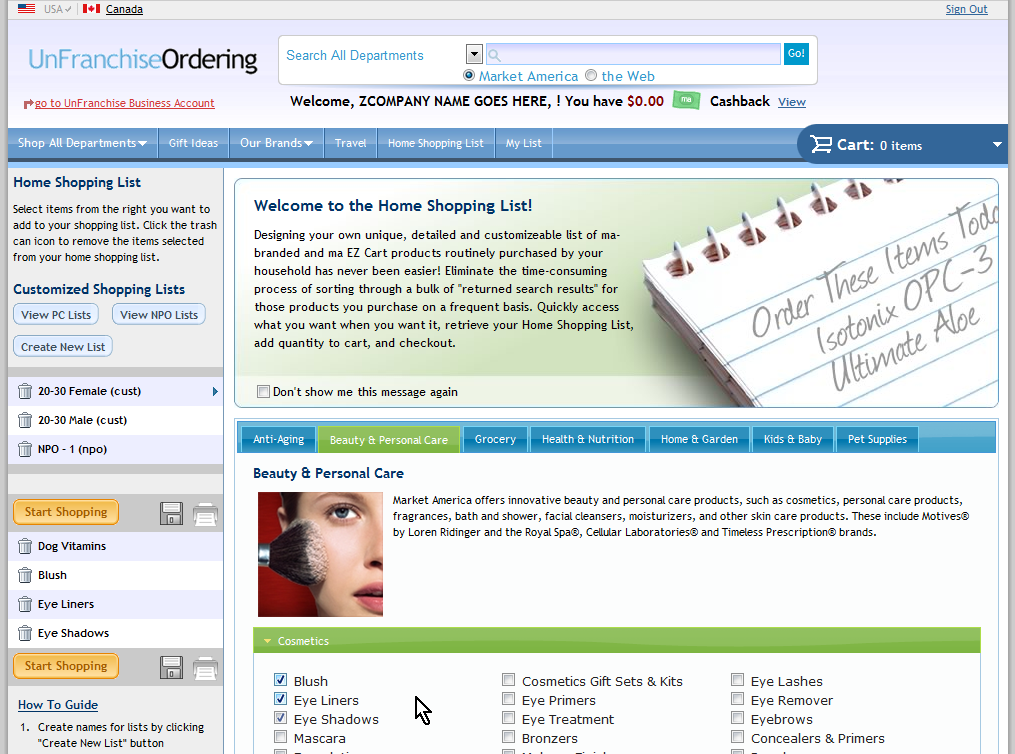 Distributor
After selecting ‘Add to My List’ you get confirmation
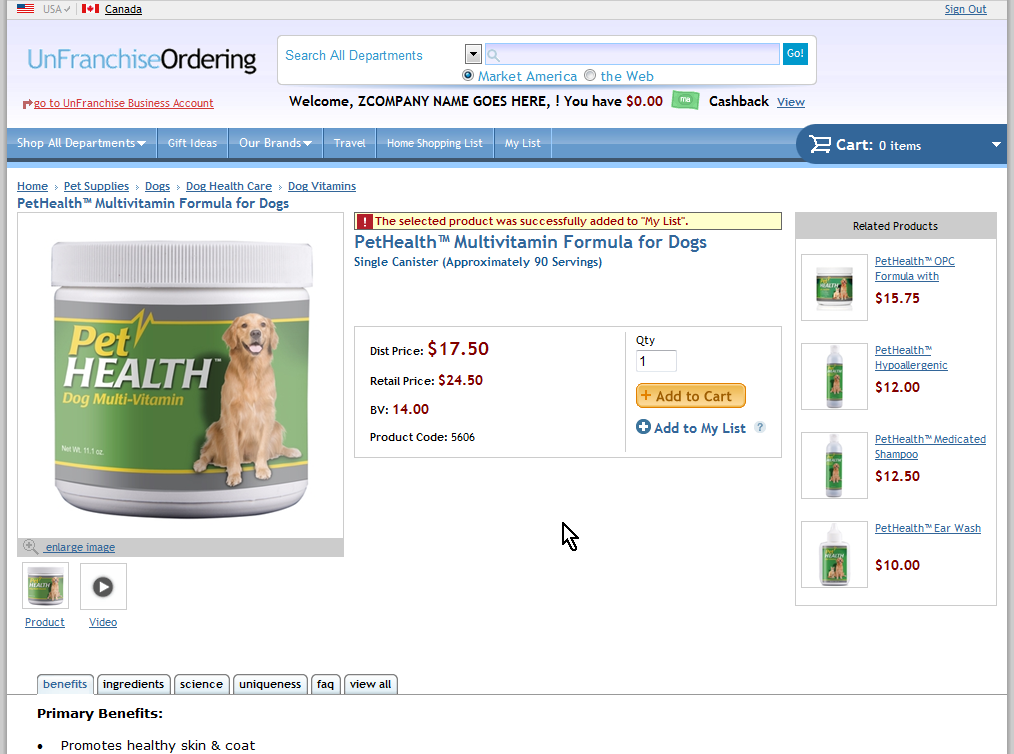 Distributor
My List makes it easy to select quantities of frequently ordered products quickly
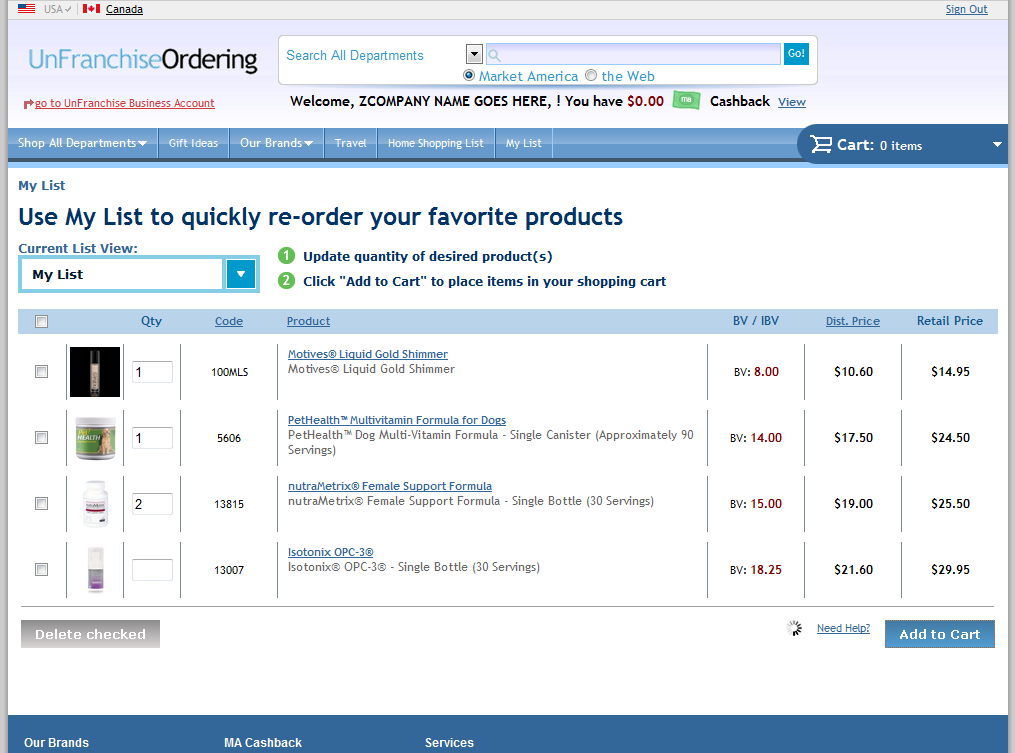 Distributor
Continue to checkout
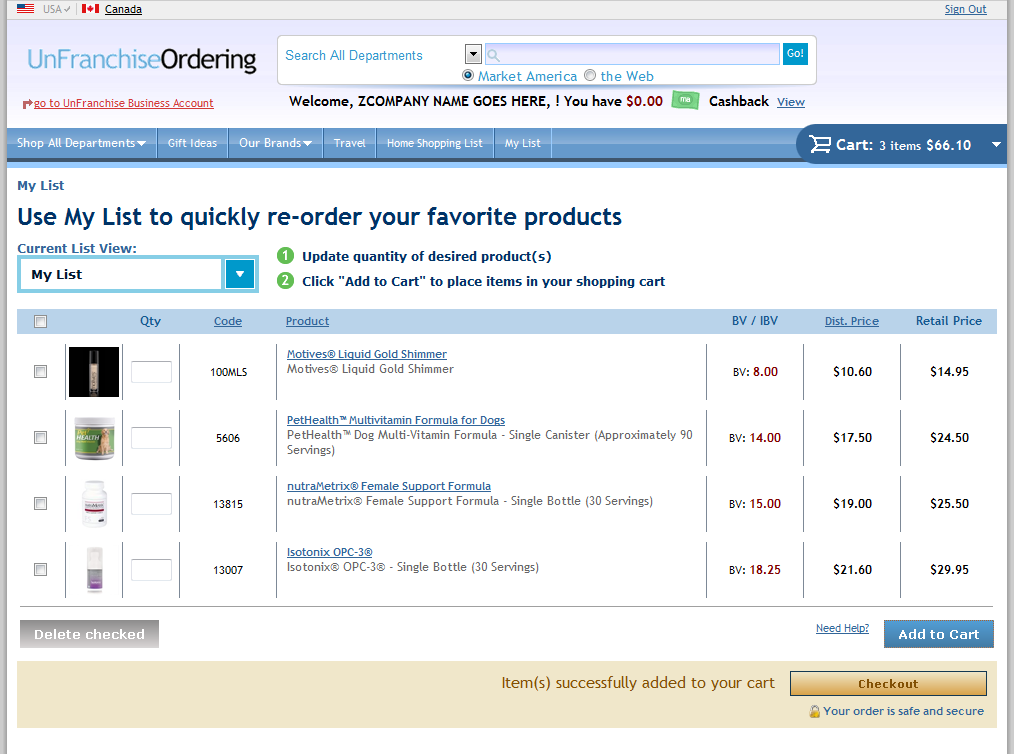 Distributor
Complete the checkout process
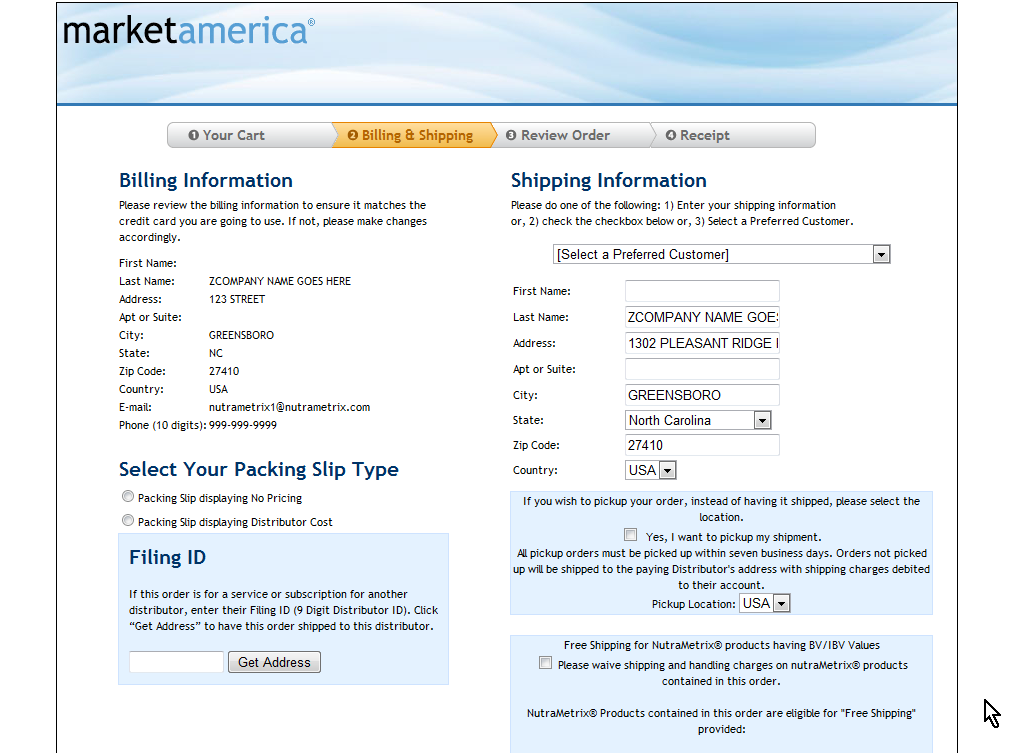